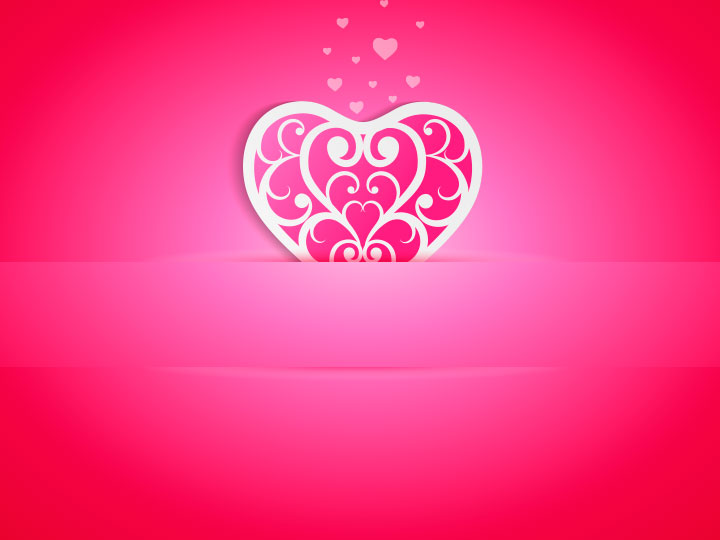 «Сердечко в   подарок»
«Мамино сердце» 
Сделала воспитатель I КК        И.Н. Анциферова
Подготовка материала: ткани, тесьмы, инструментов, ножниц, ниток, синтепона.
По вырезанному лекалу вырезаем сердечки.
1
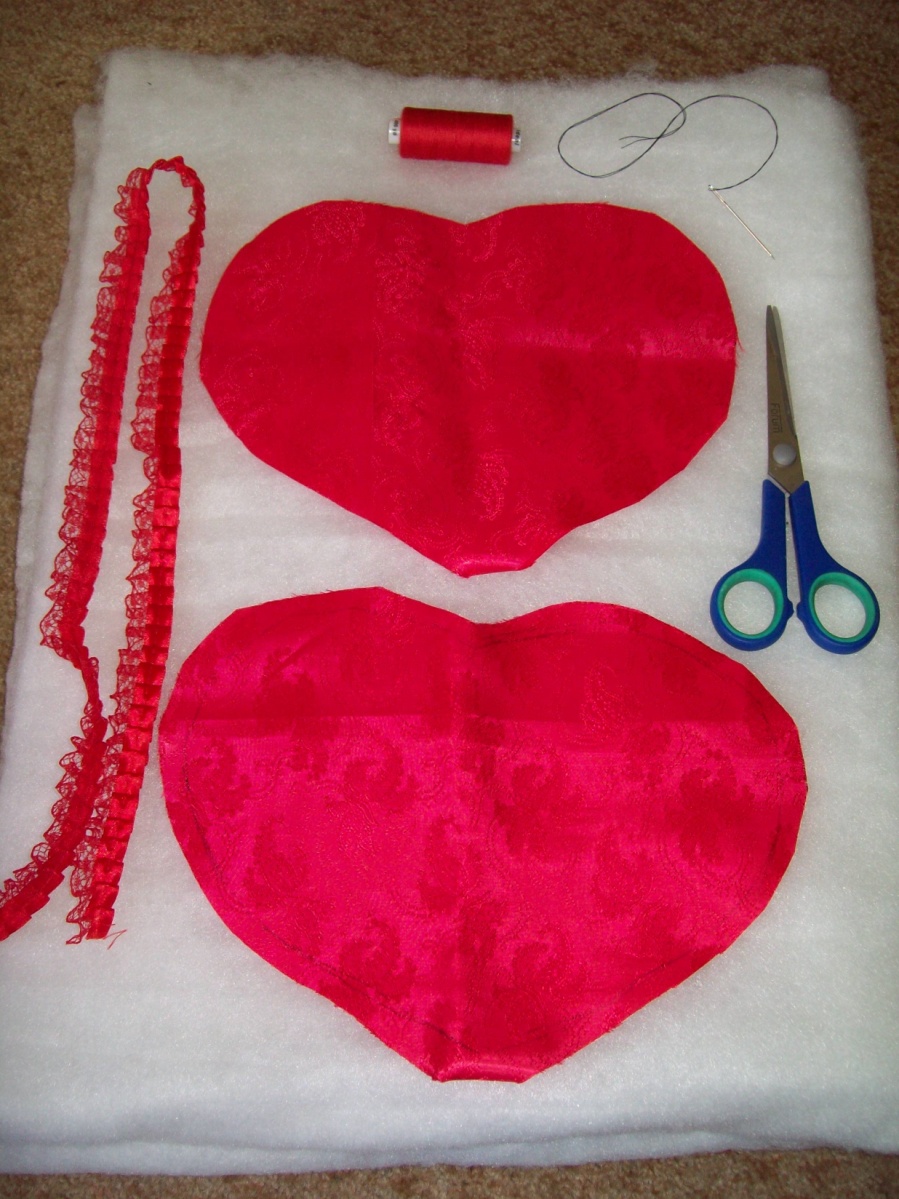 2
Пришиваем тесьму.
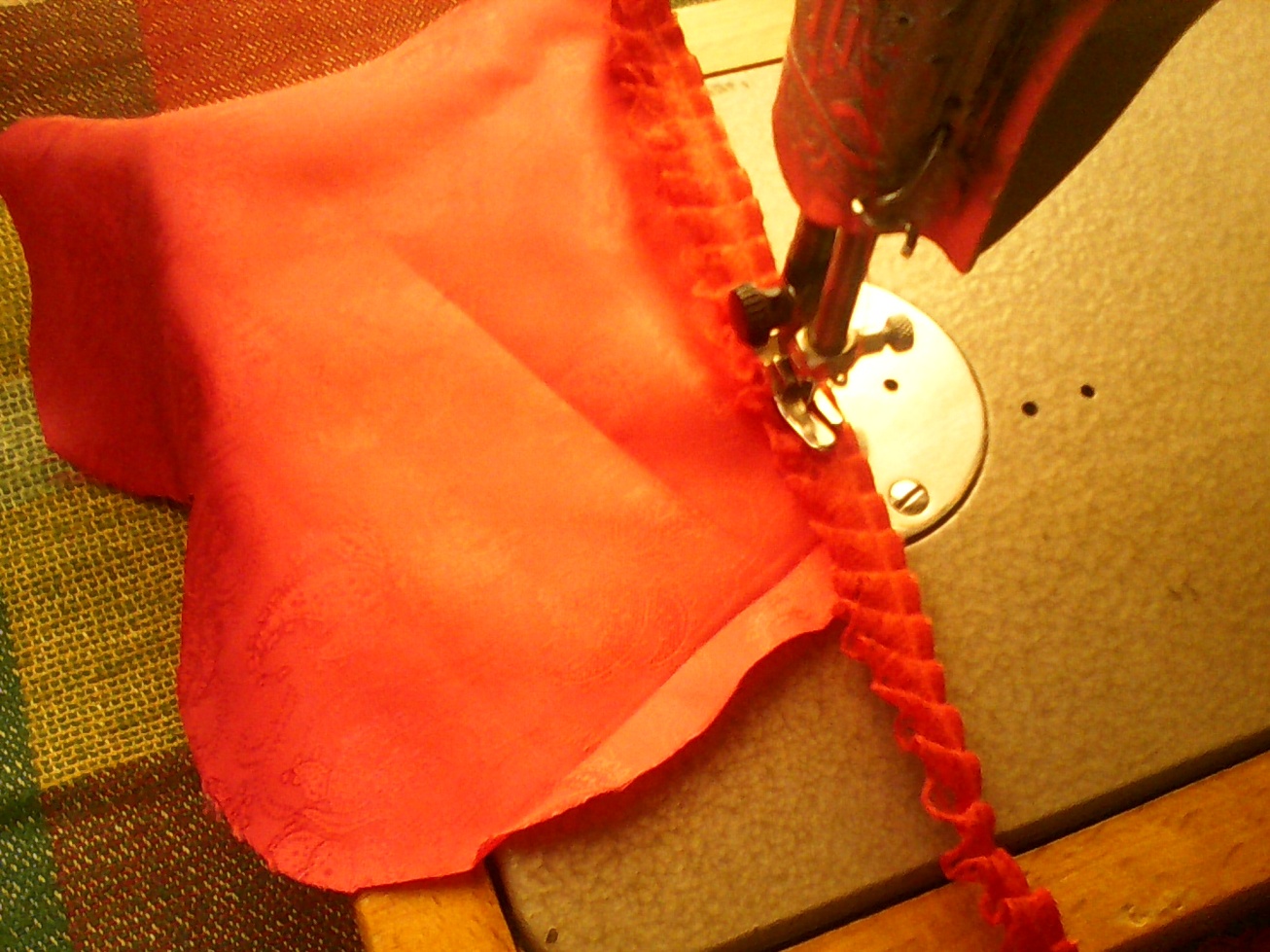 3
Прострочить с двух сторон.
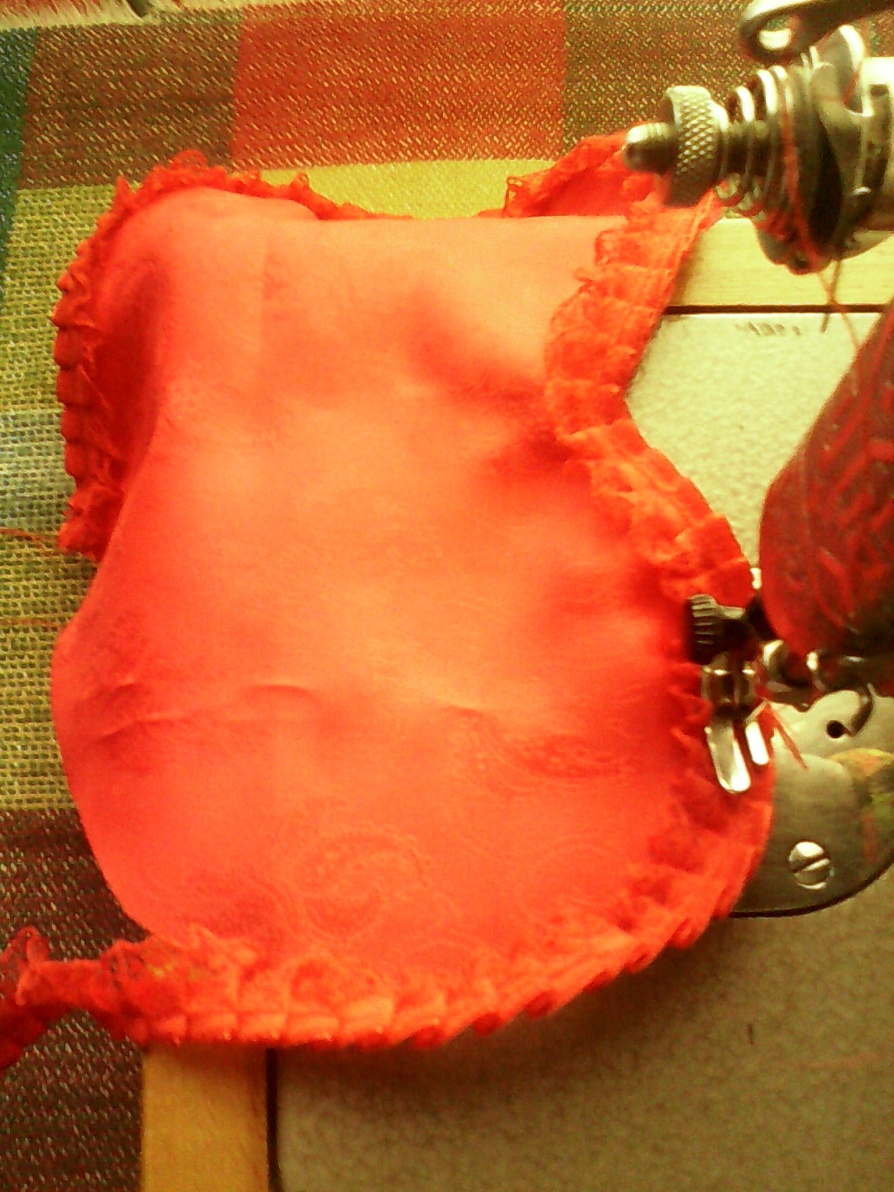 4
Не забываем оставлять  место для заполнения синтепоном.
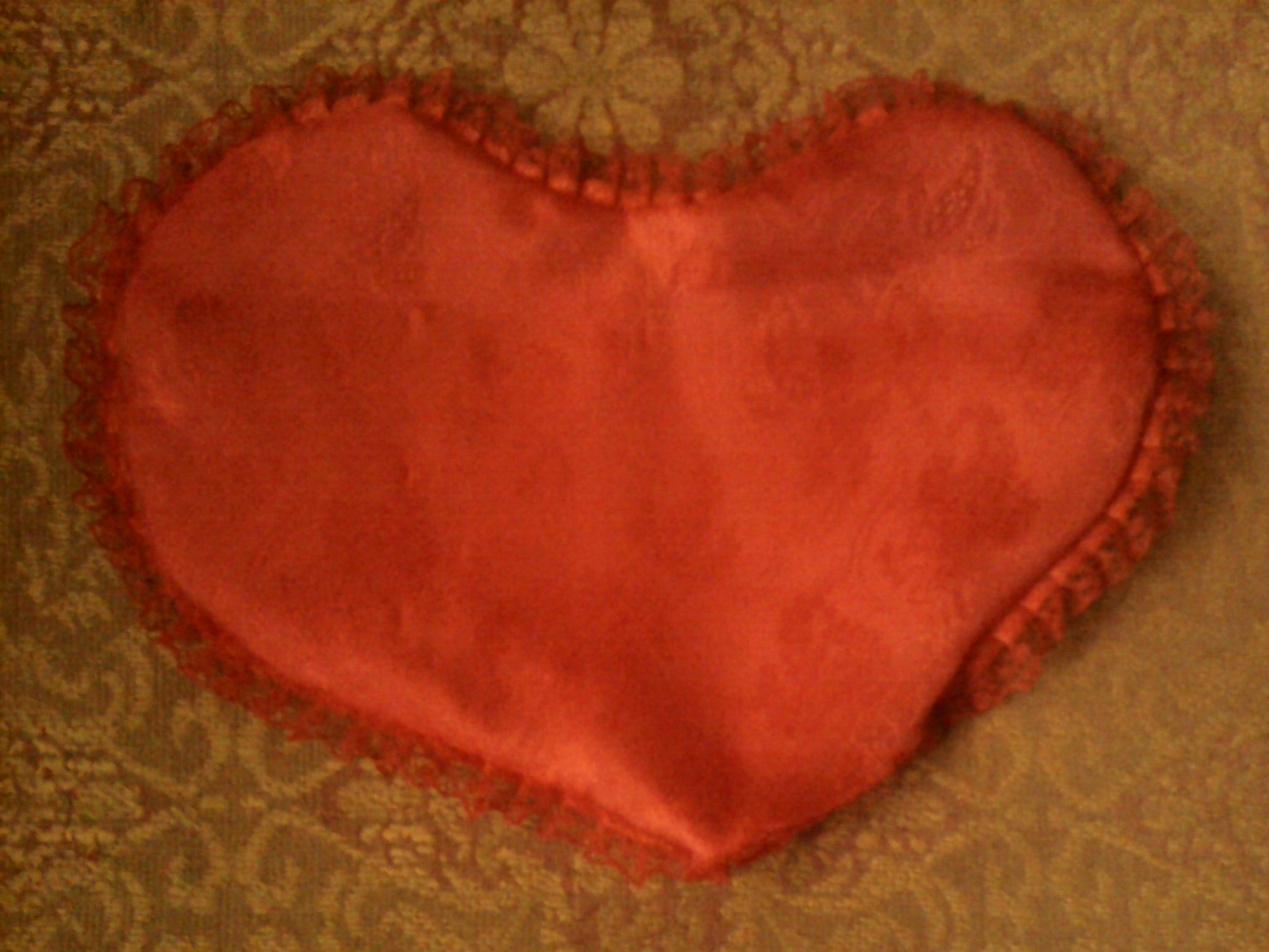 5
Готовое изделие.
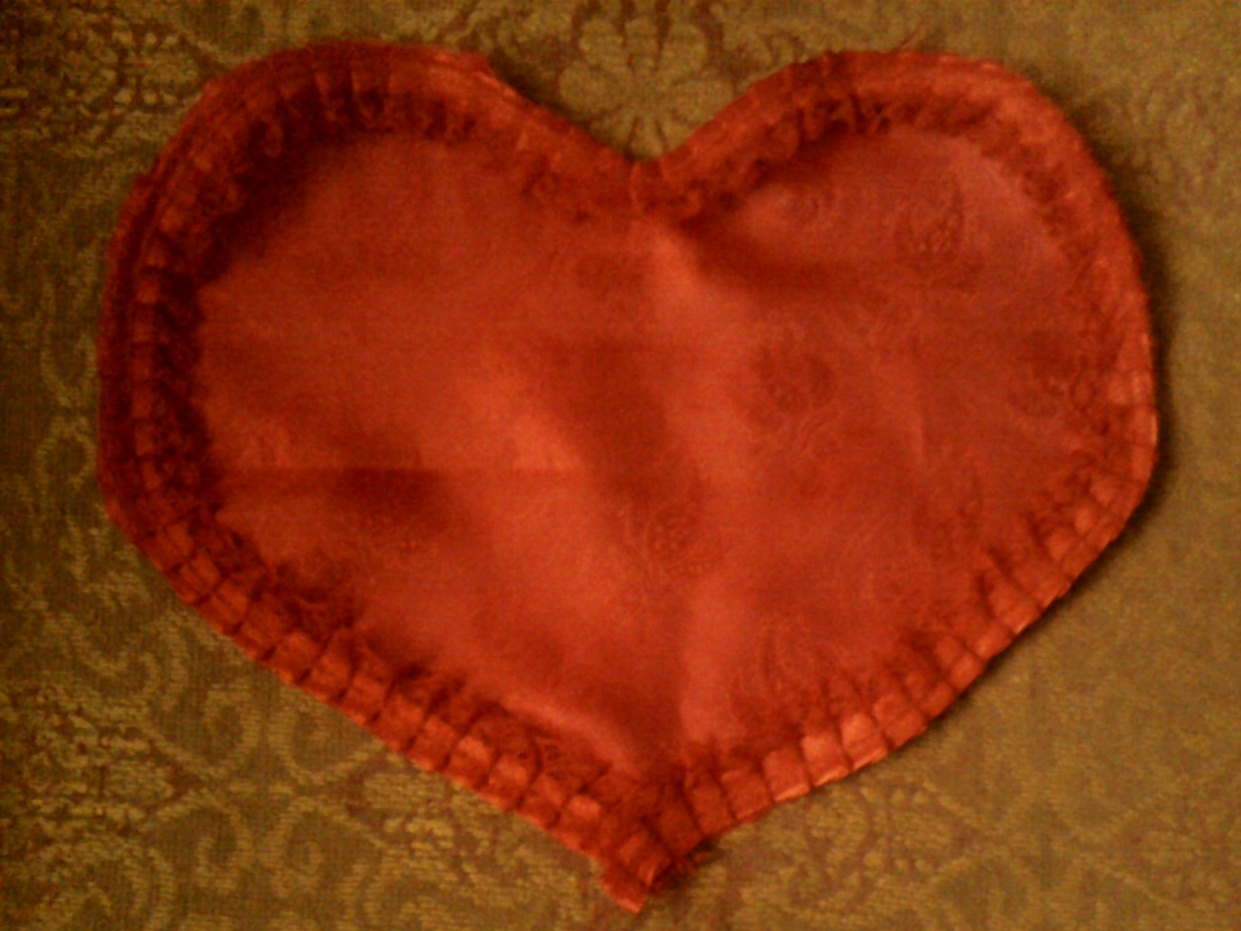 6
Изделие заполнили синтепоном.
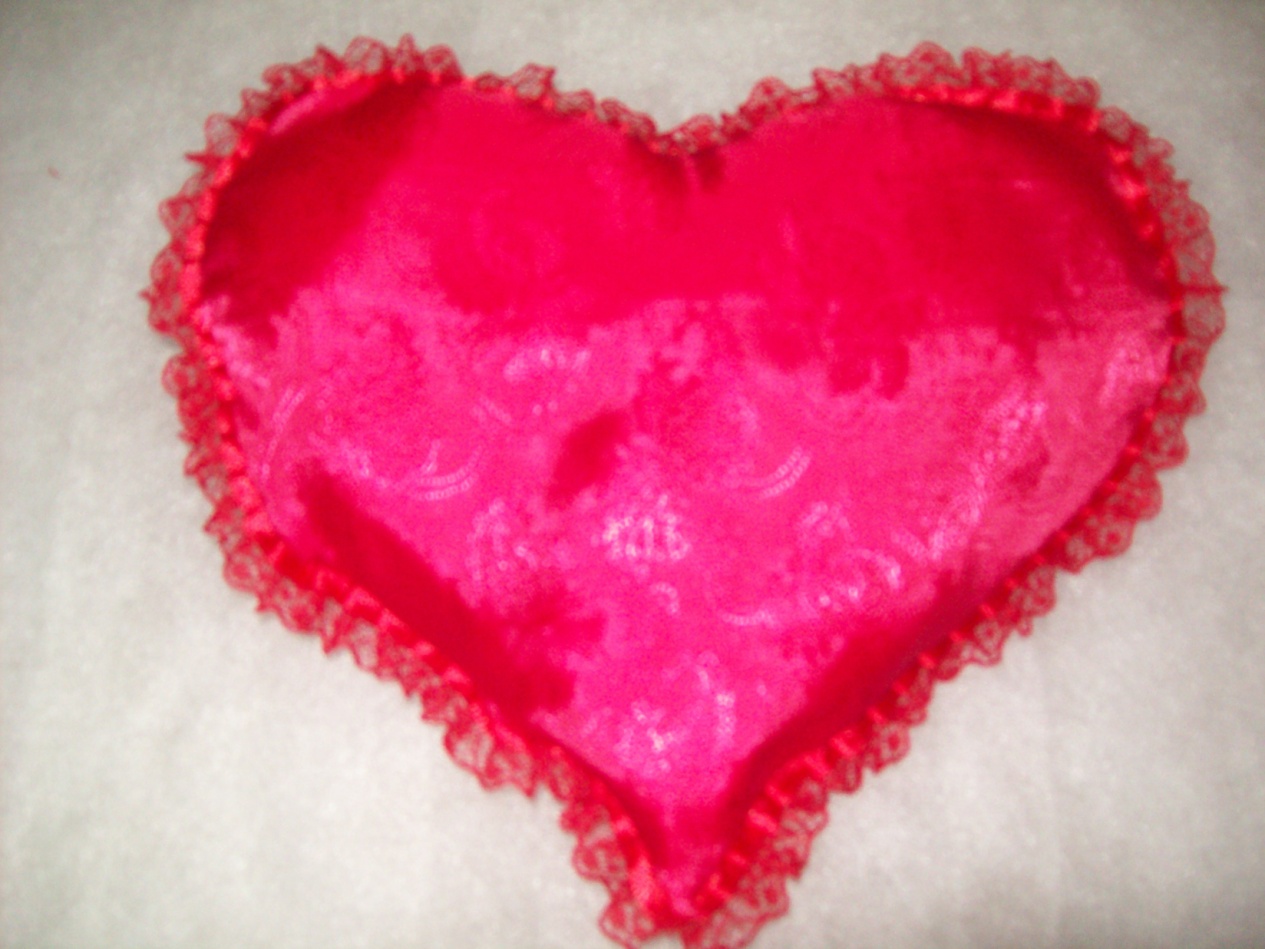 7
Украшаем изделие.
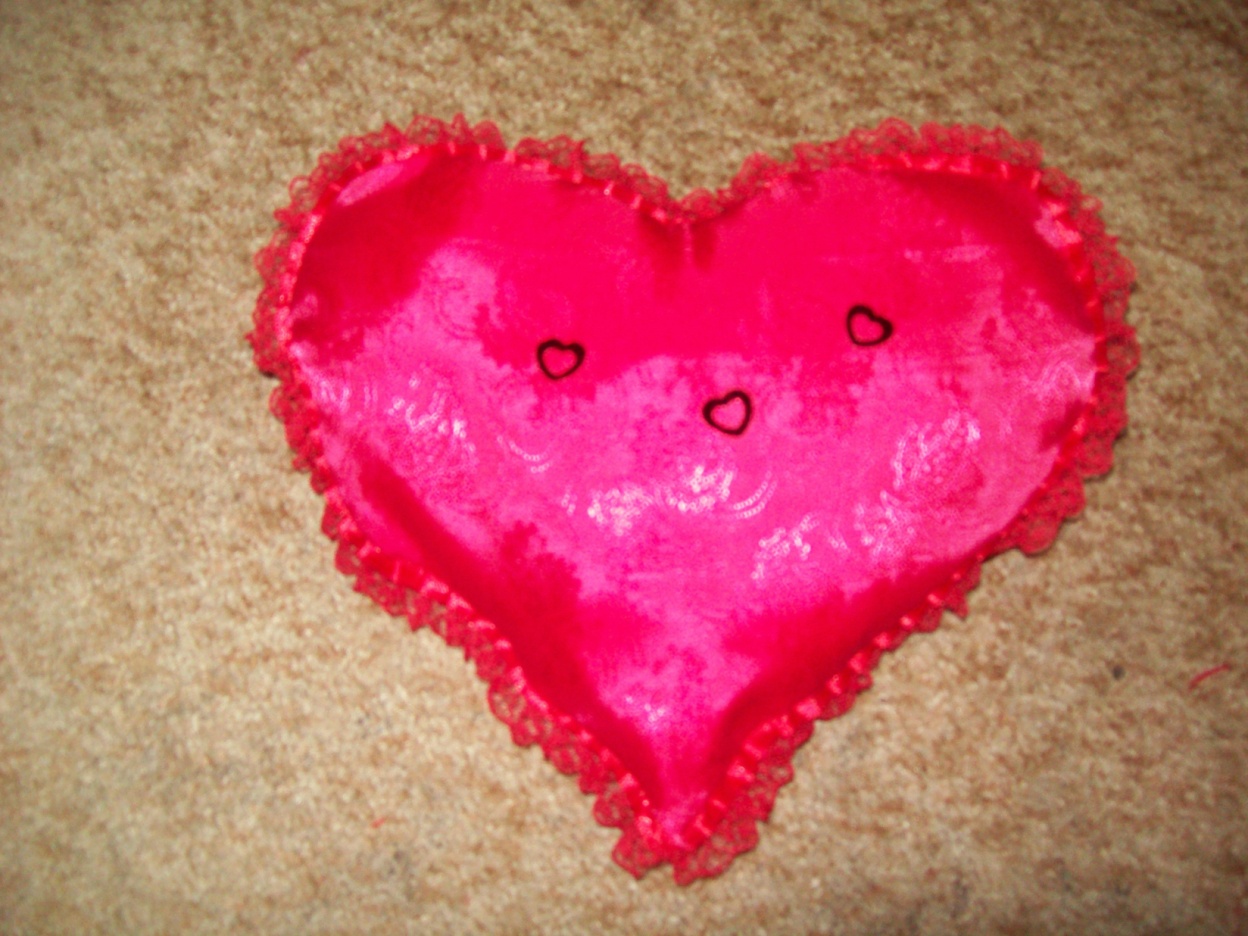 8
Готовые сердечки.  «Мамино сердце»
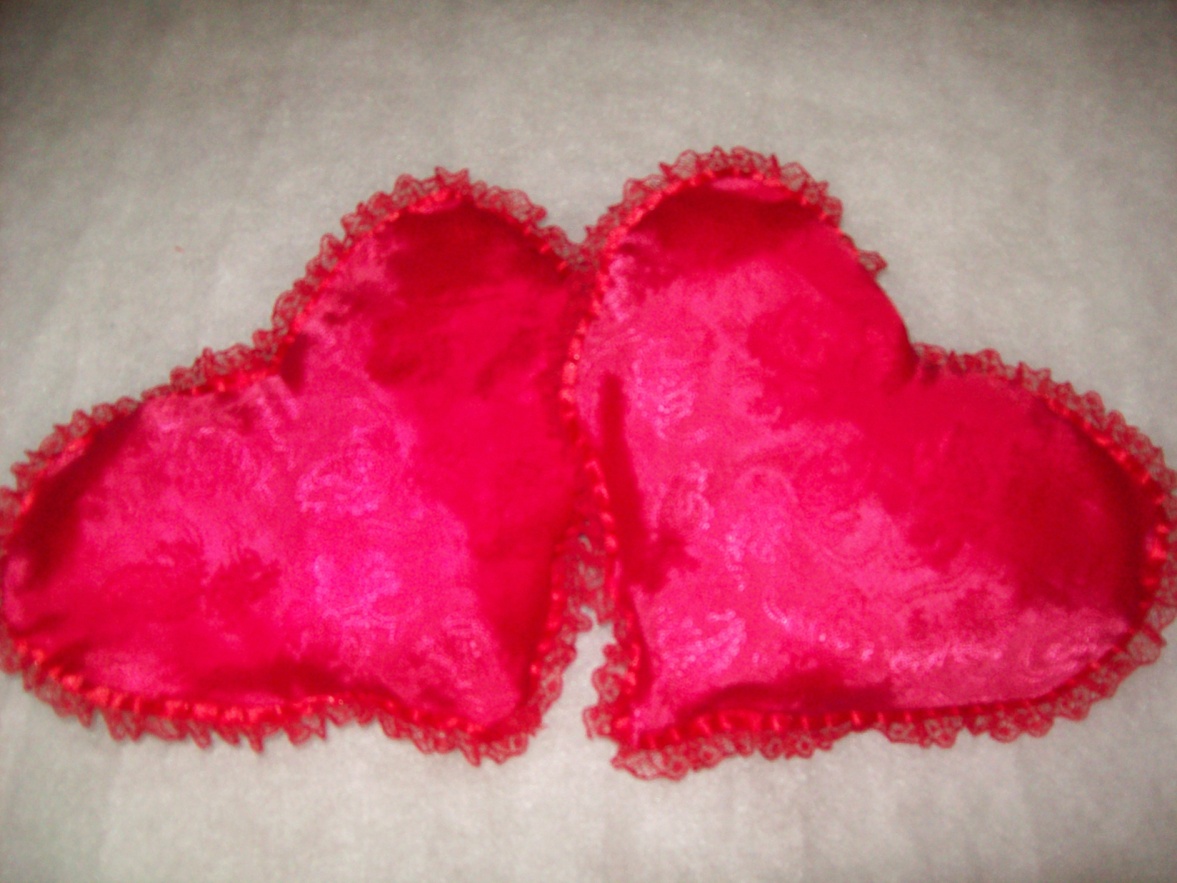 Танец девочек  средней группы  с сердечками на утреннике « 8 Марта» под песню Жасмин «Мамино сердце» 03.03.2016
9
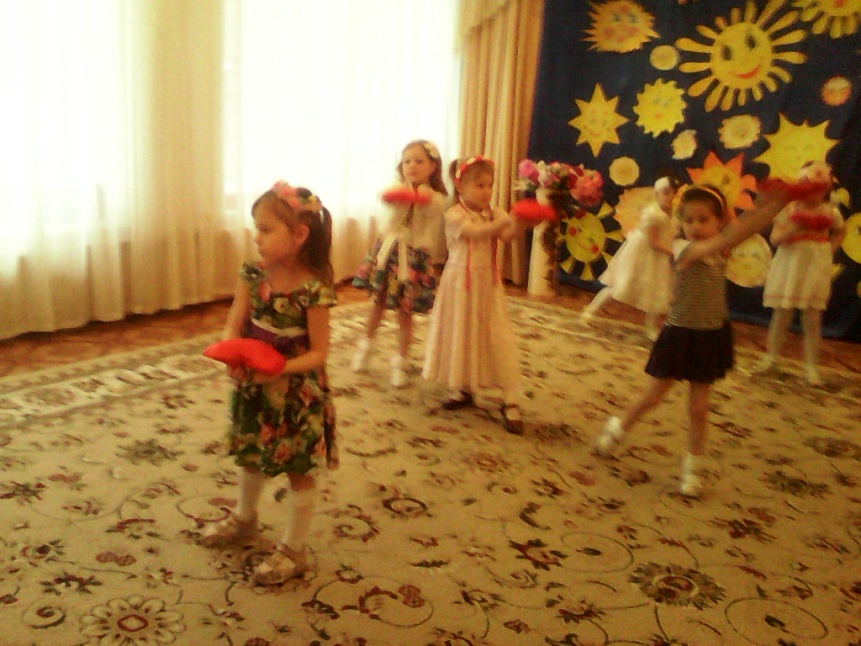